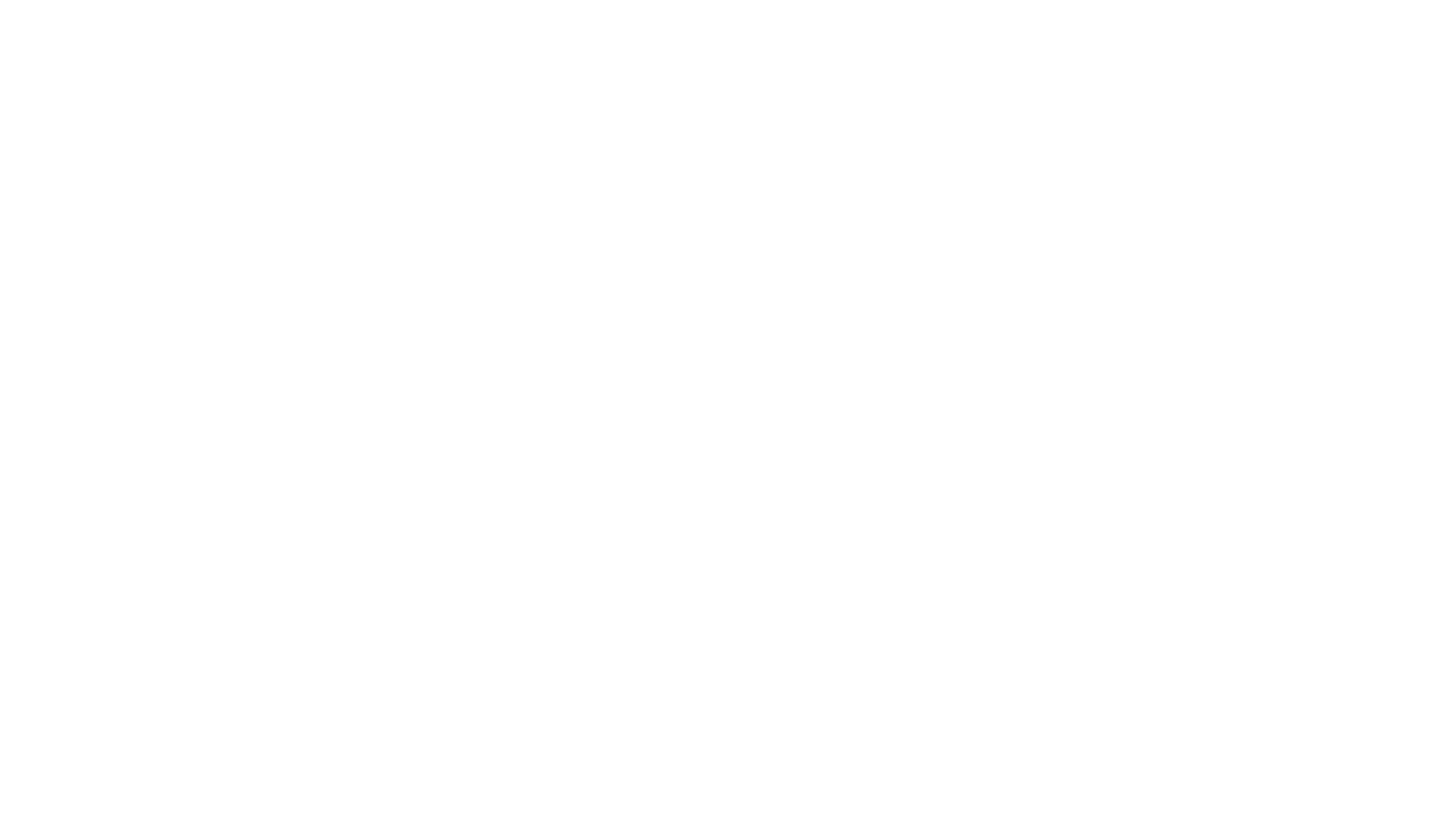 Mity w wersji komiksowejautorstwa uczniów klas 5f i 5g
Puszka Pandory
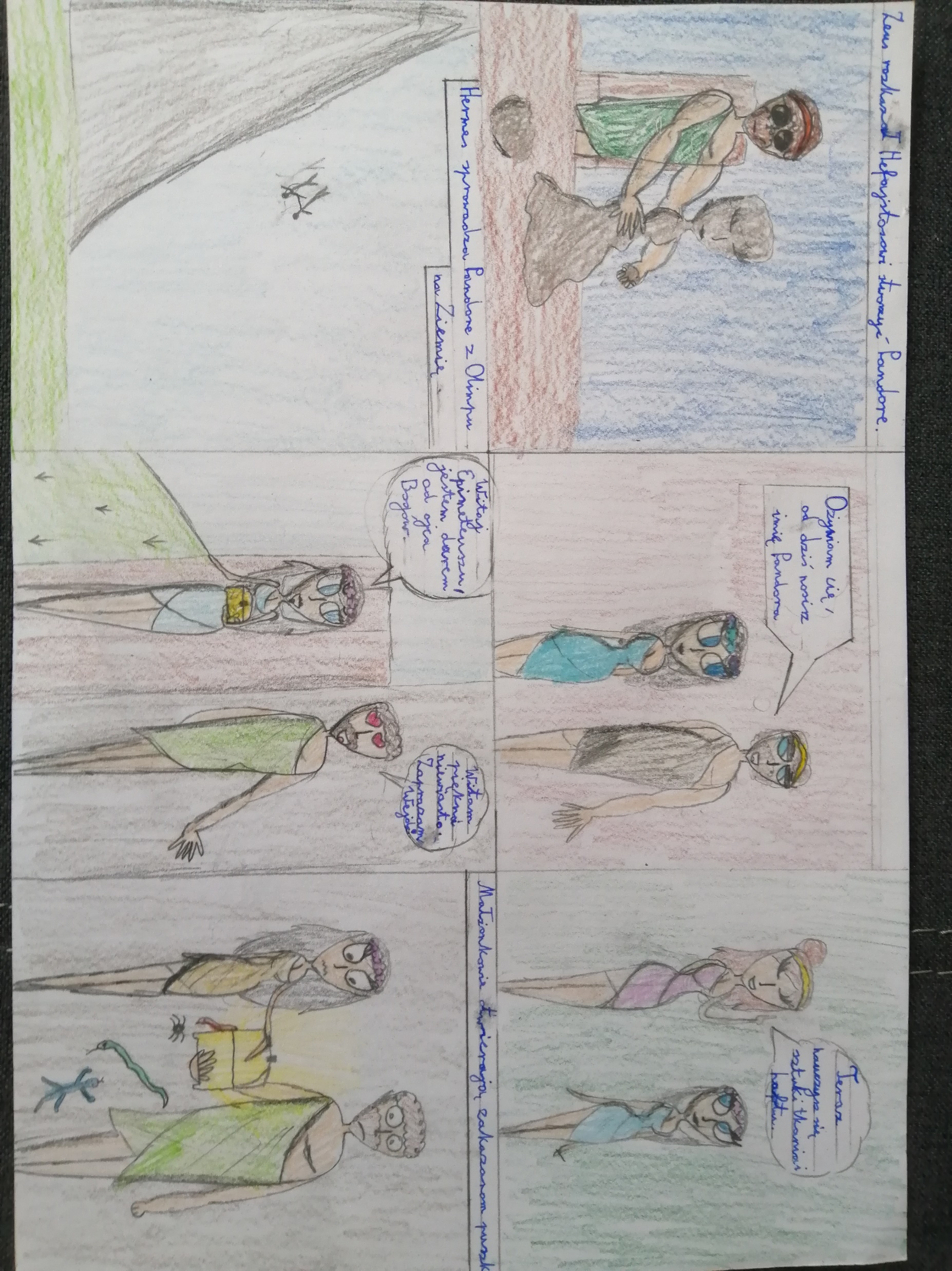 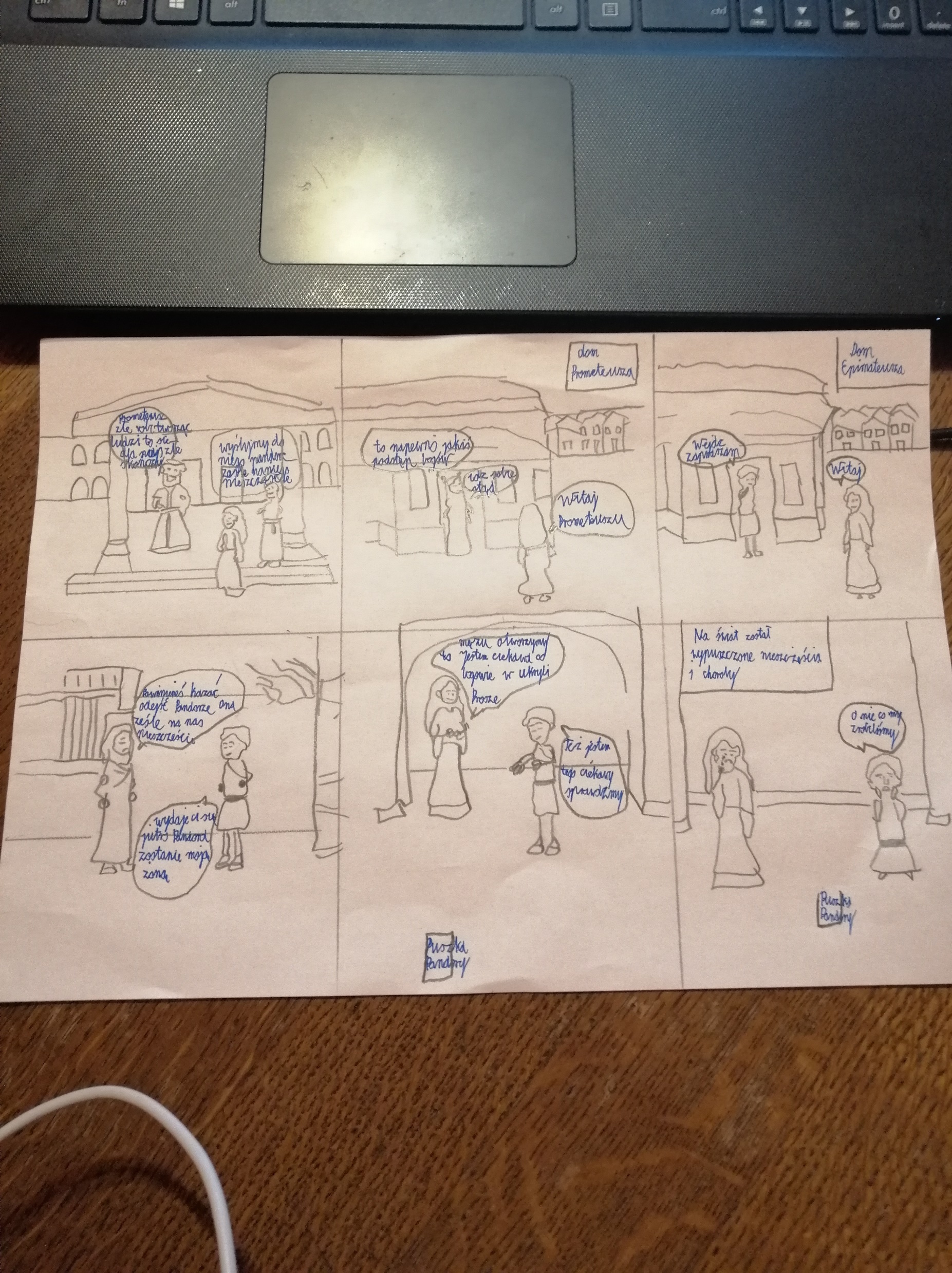 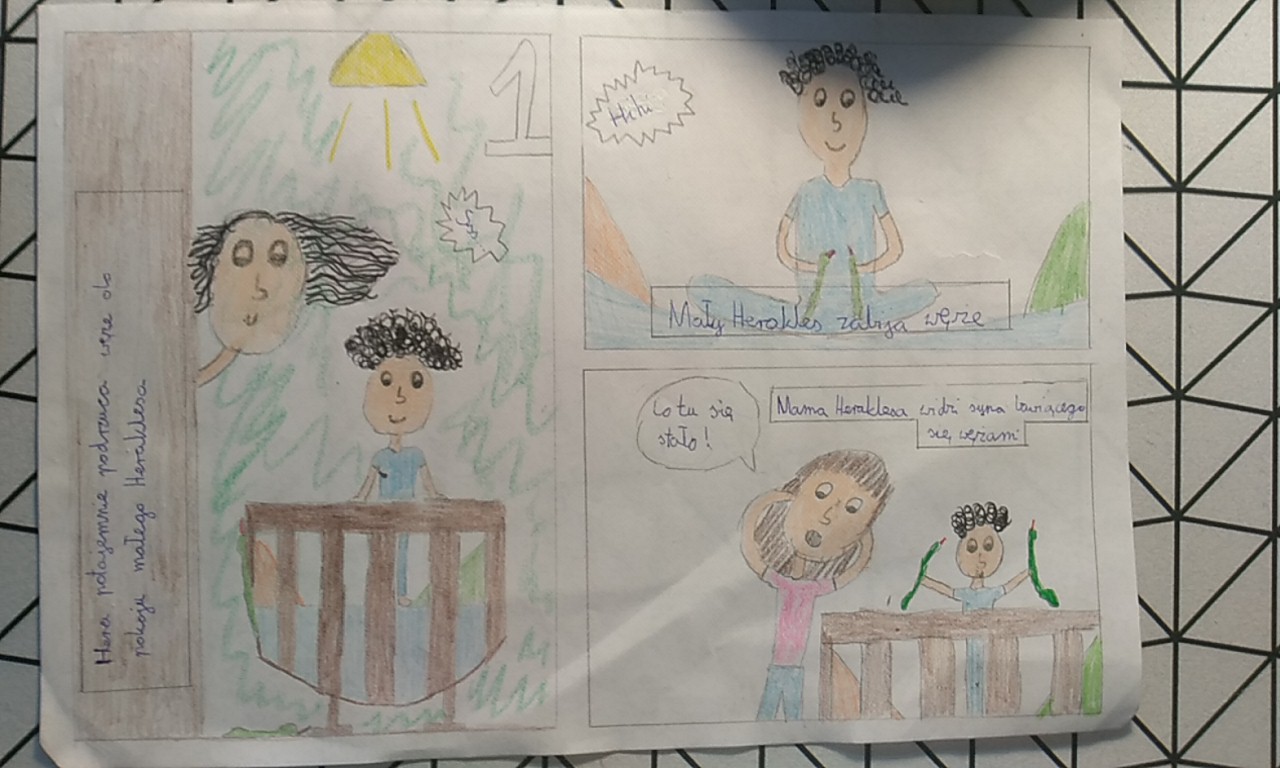 Historia Heraklesa
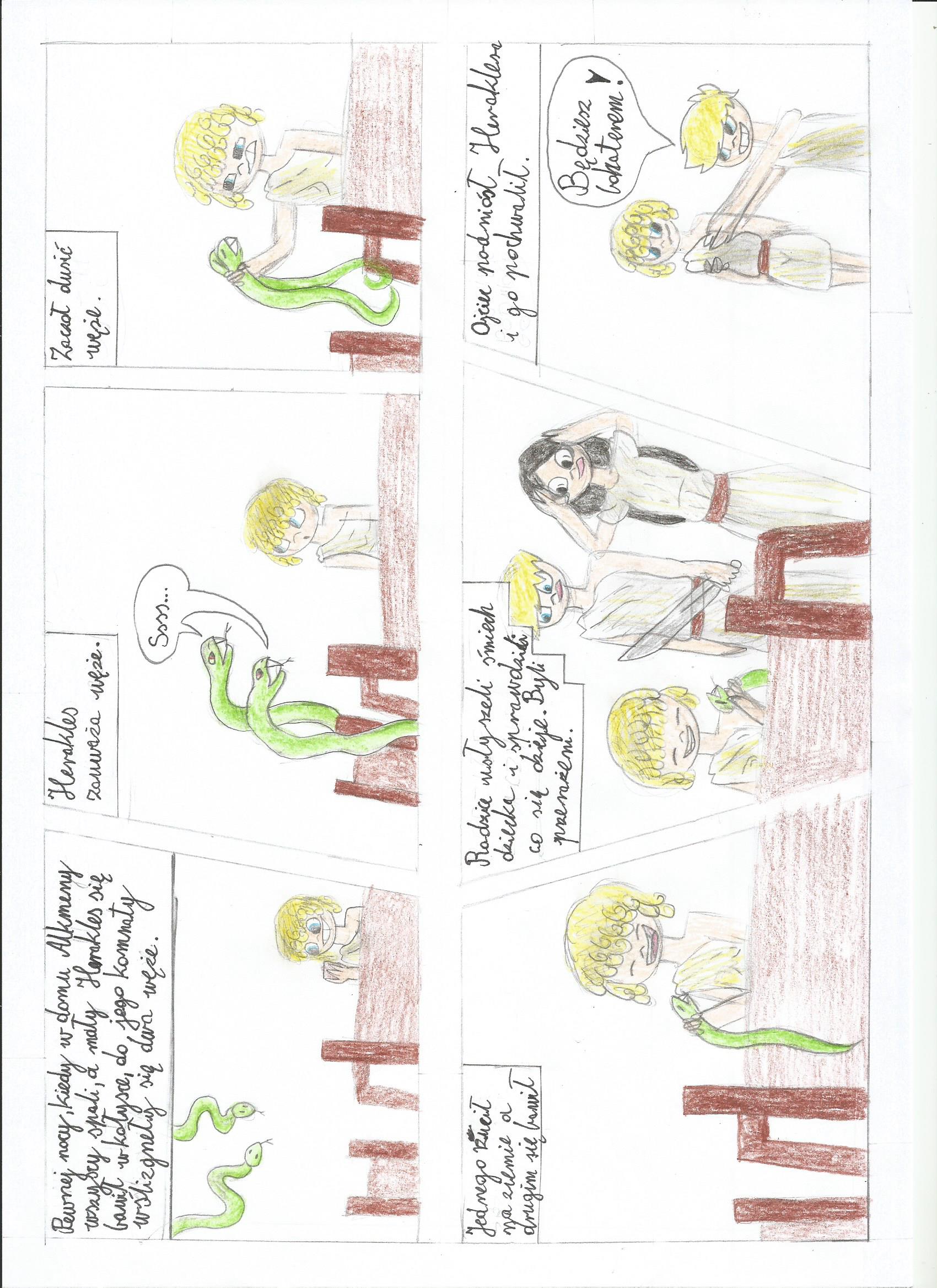 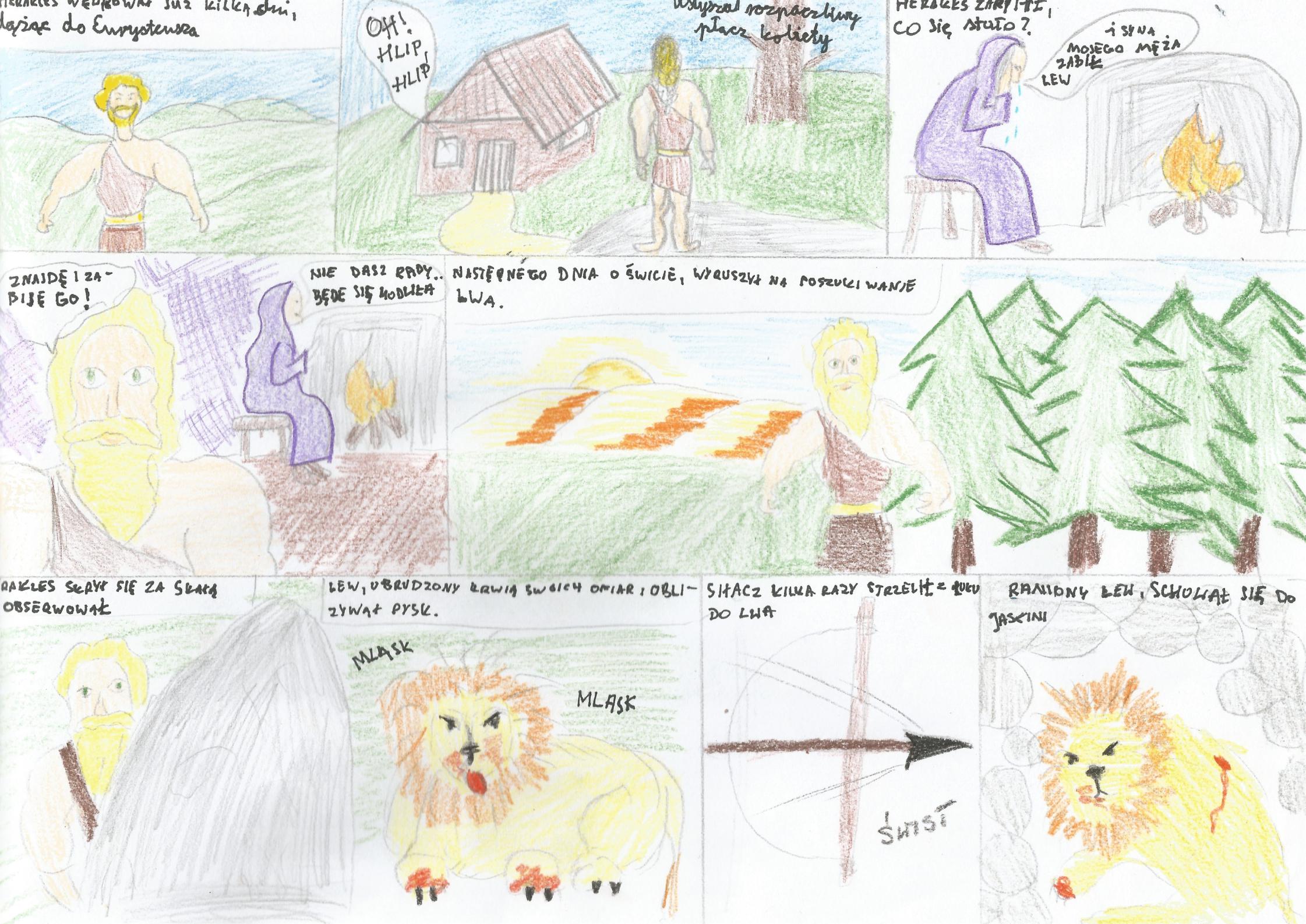 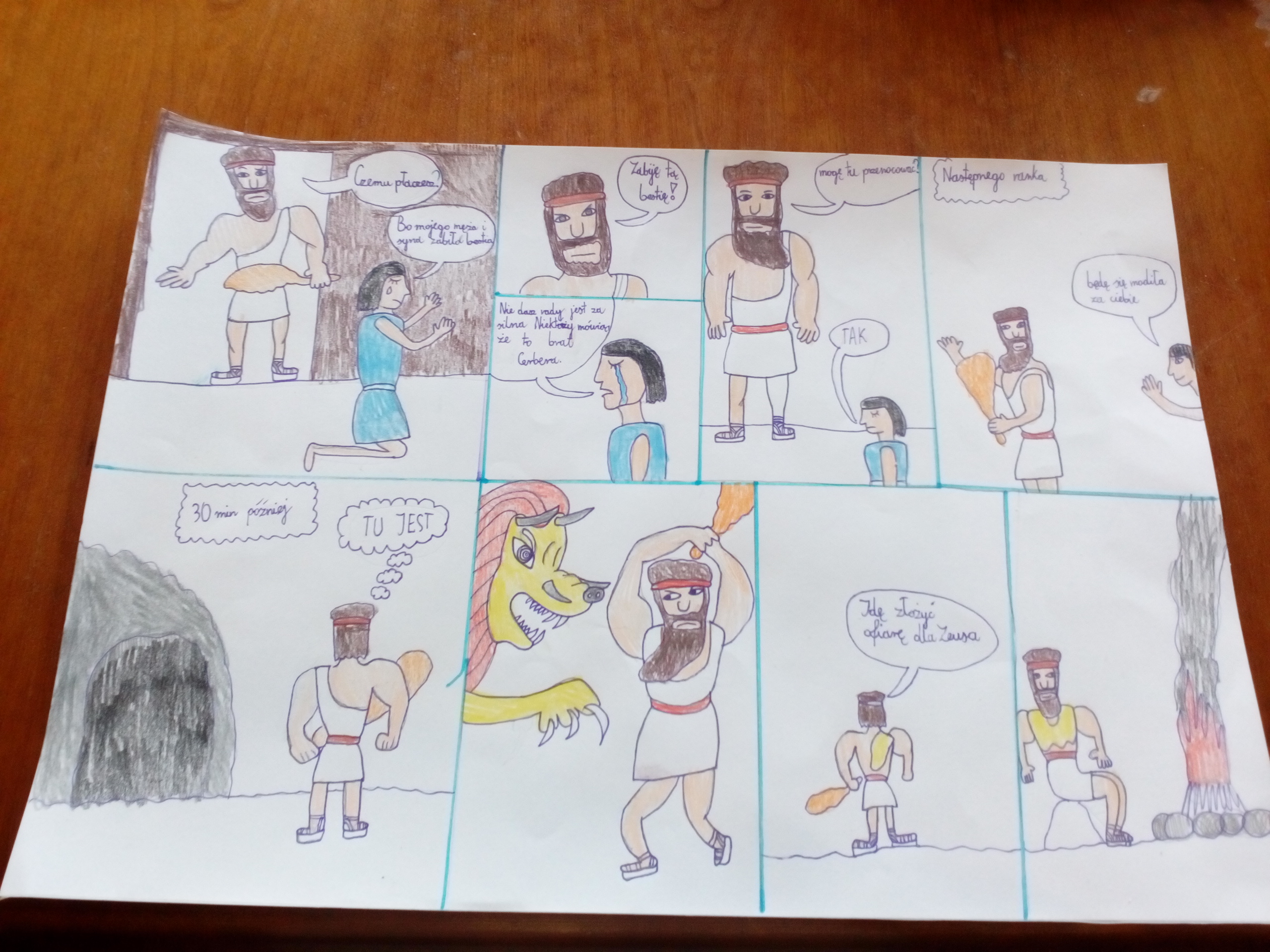 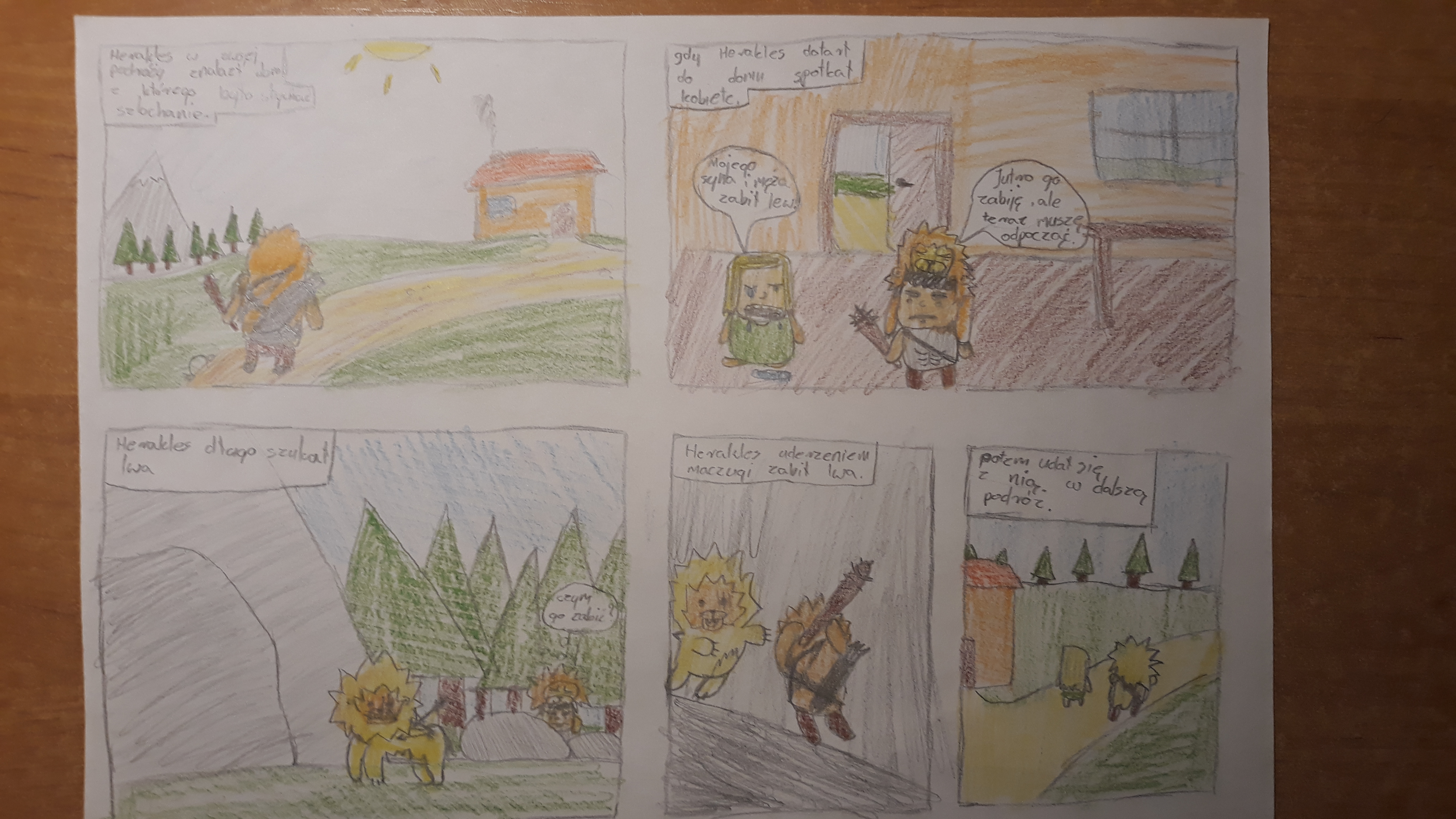 Mit o Syzyfie
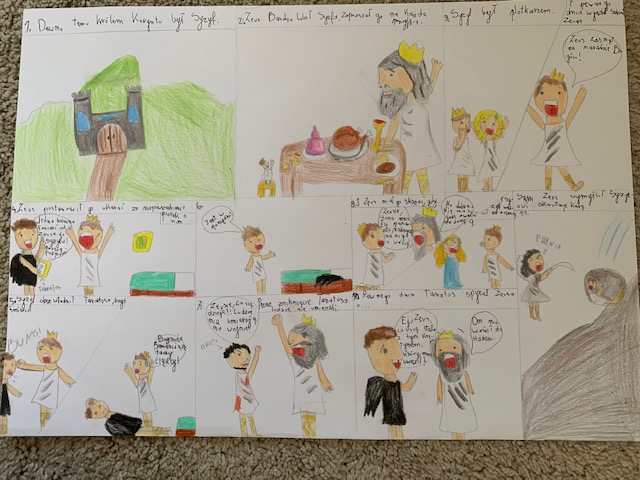 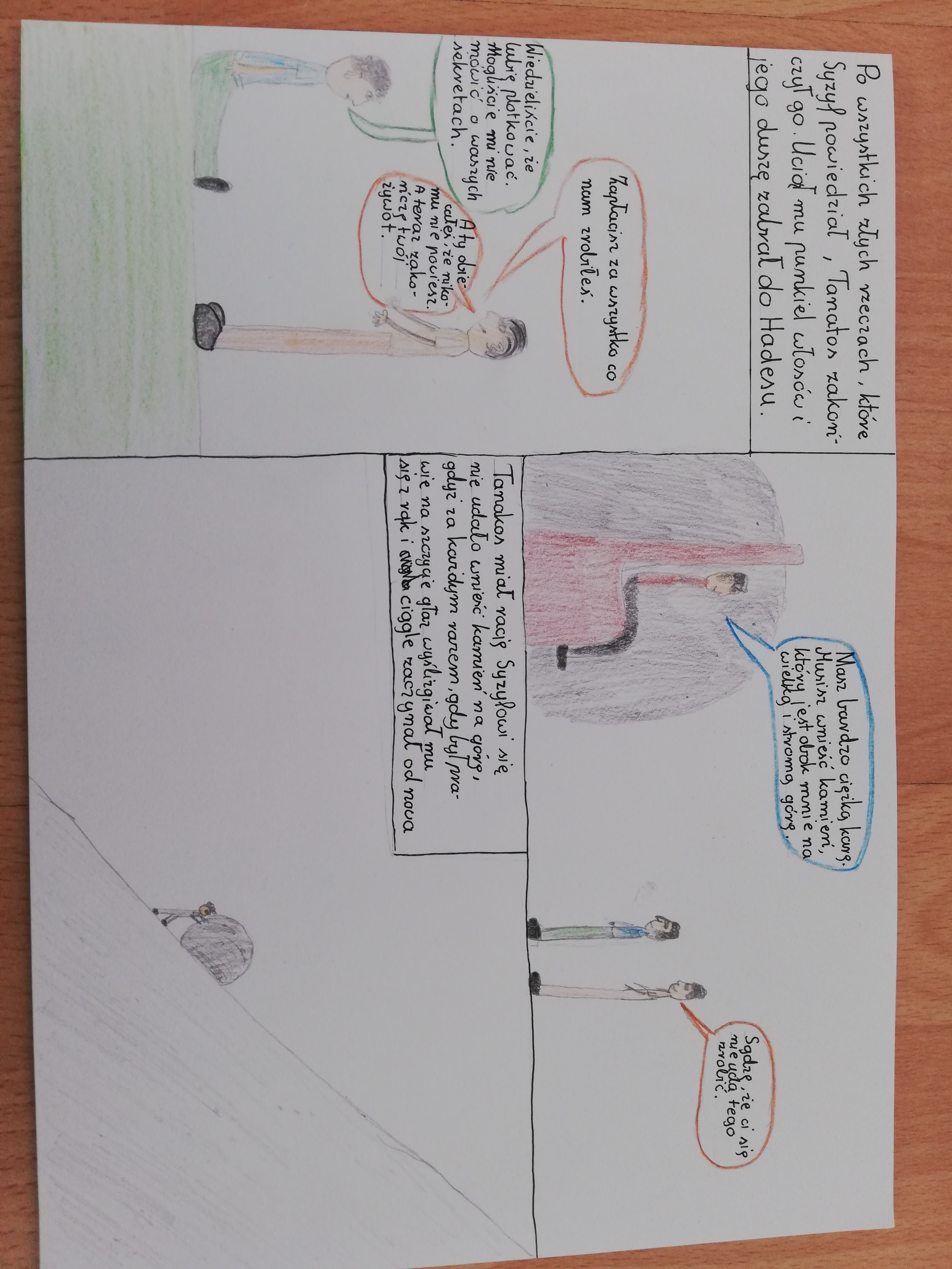 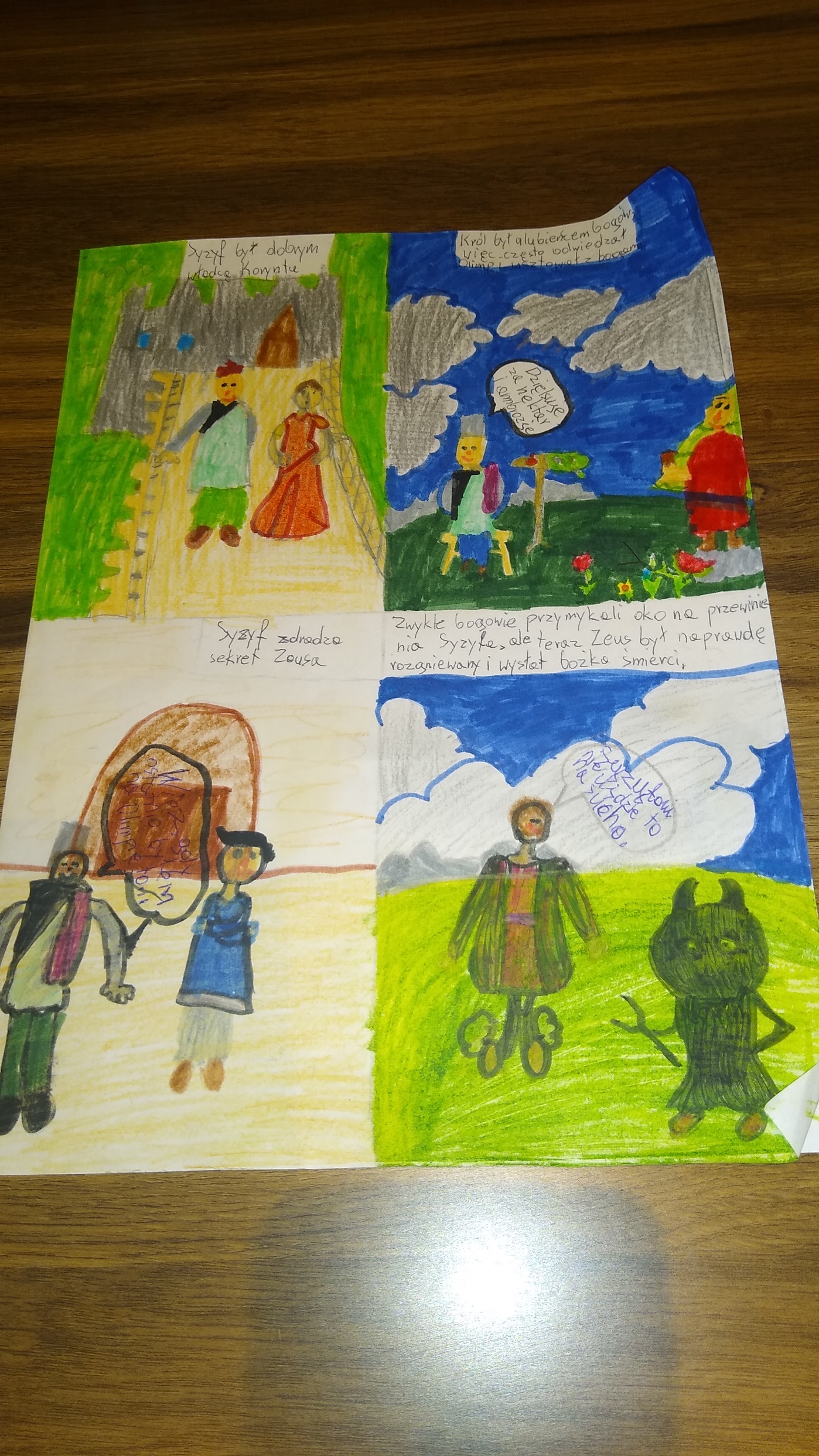 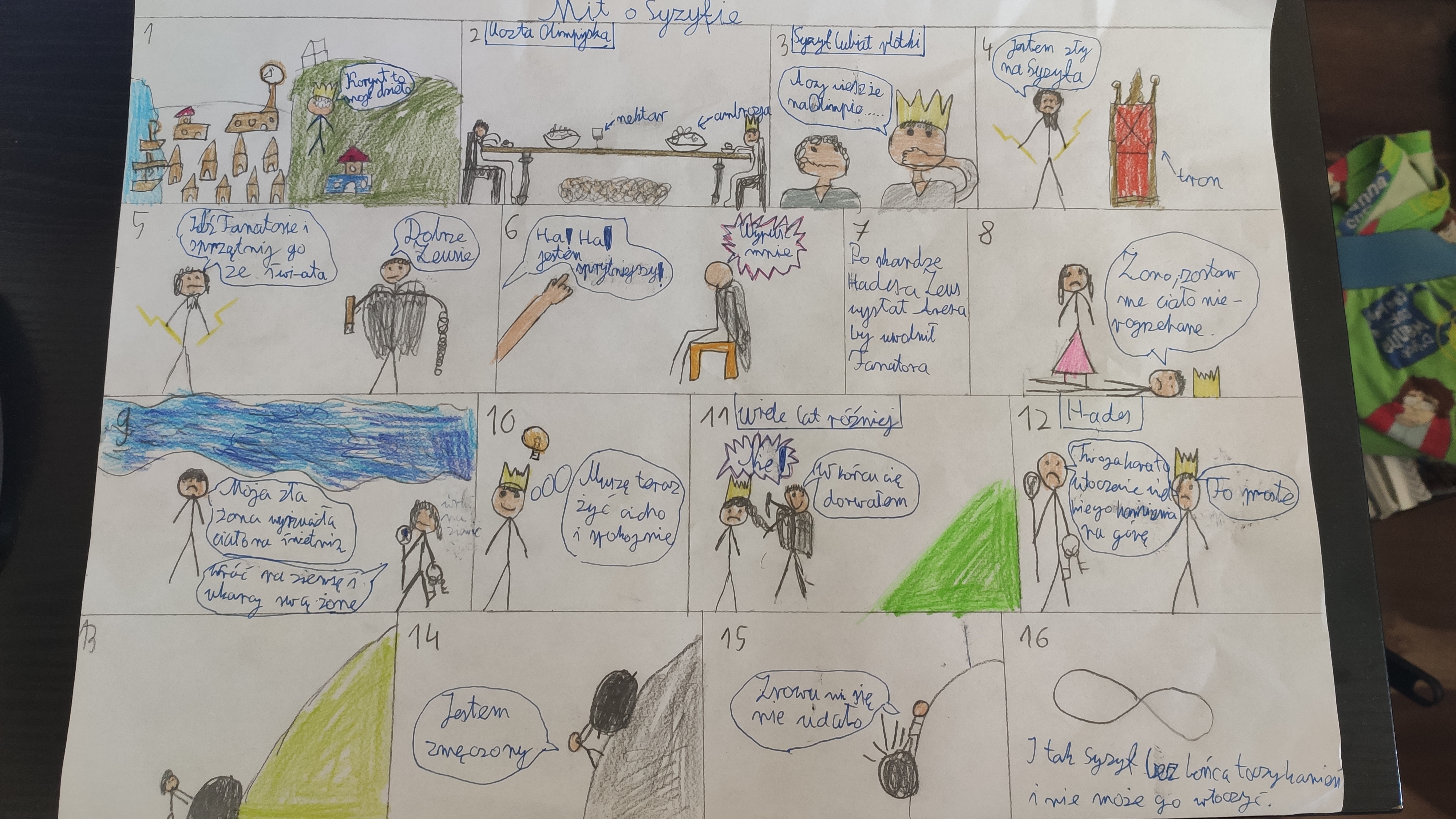 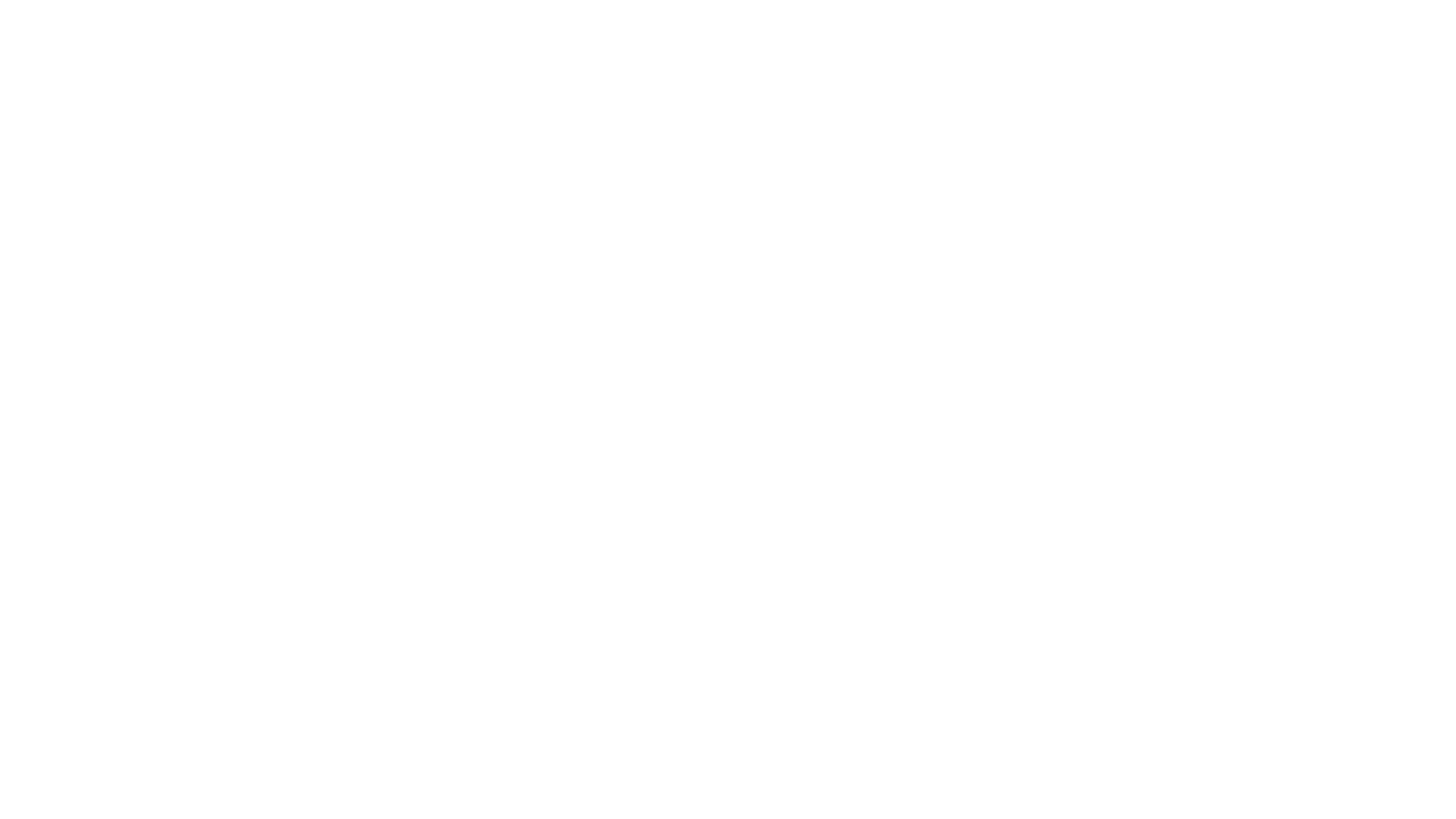 Prace wykonane zostały  przez uczniów klasy 5f i 5g ramach zajęć  z języka polskiego
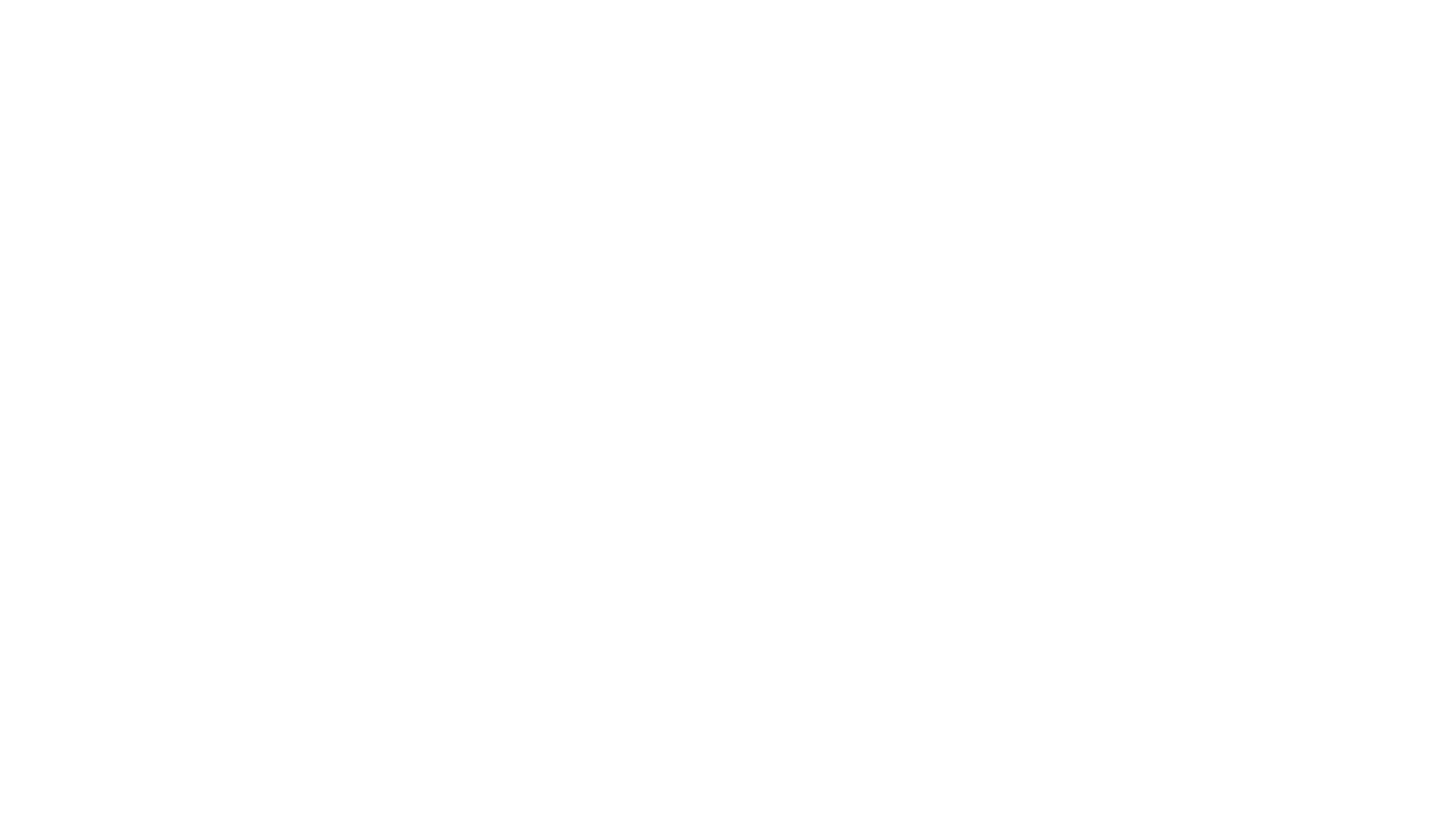 Koniec!